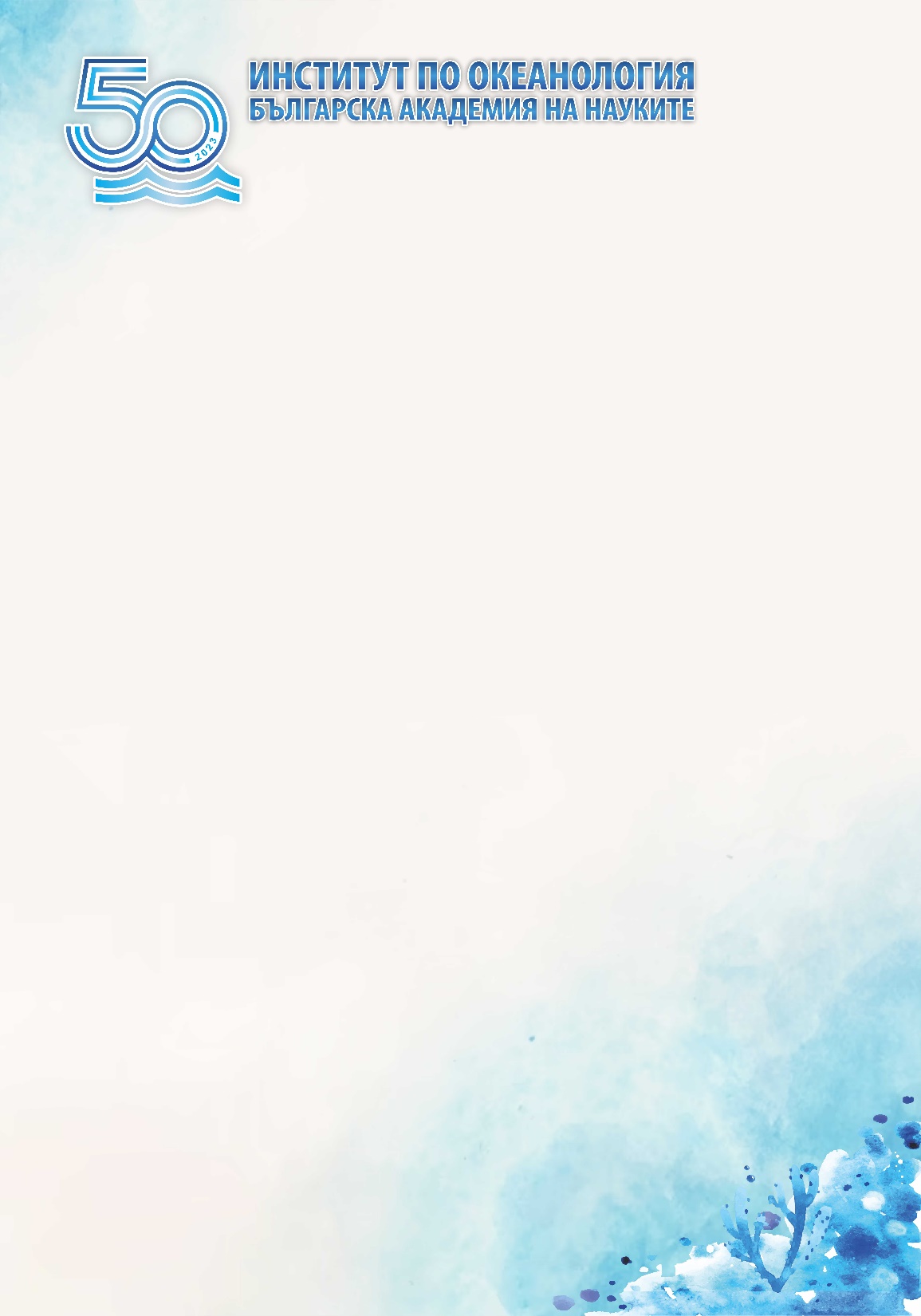 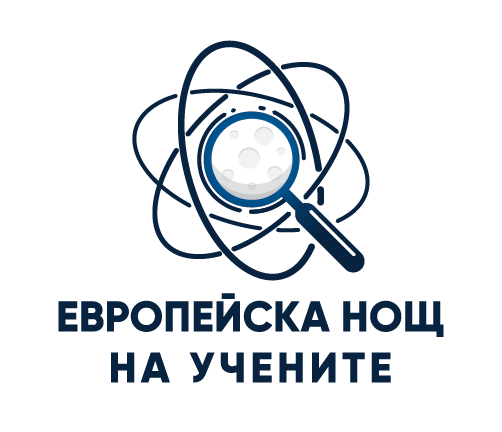 АЗ И МОЯТА ДЕТСКА ГРАДИНА „.....име на ДГ.....” 
ОБИЧАМЕ, ПАЗИМ И СЕ ГРИЖИМ ЗА ОКОЛНАТА СРЕДА
ЗАГЛАВИЕ ЗАГЛАВИЕ ЗАГЛАВИЕ
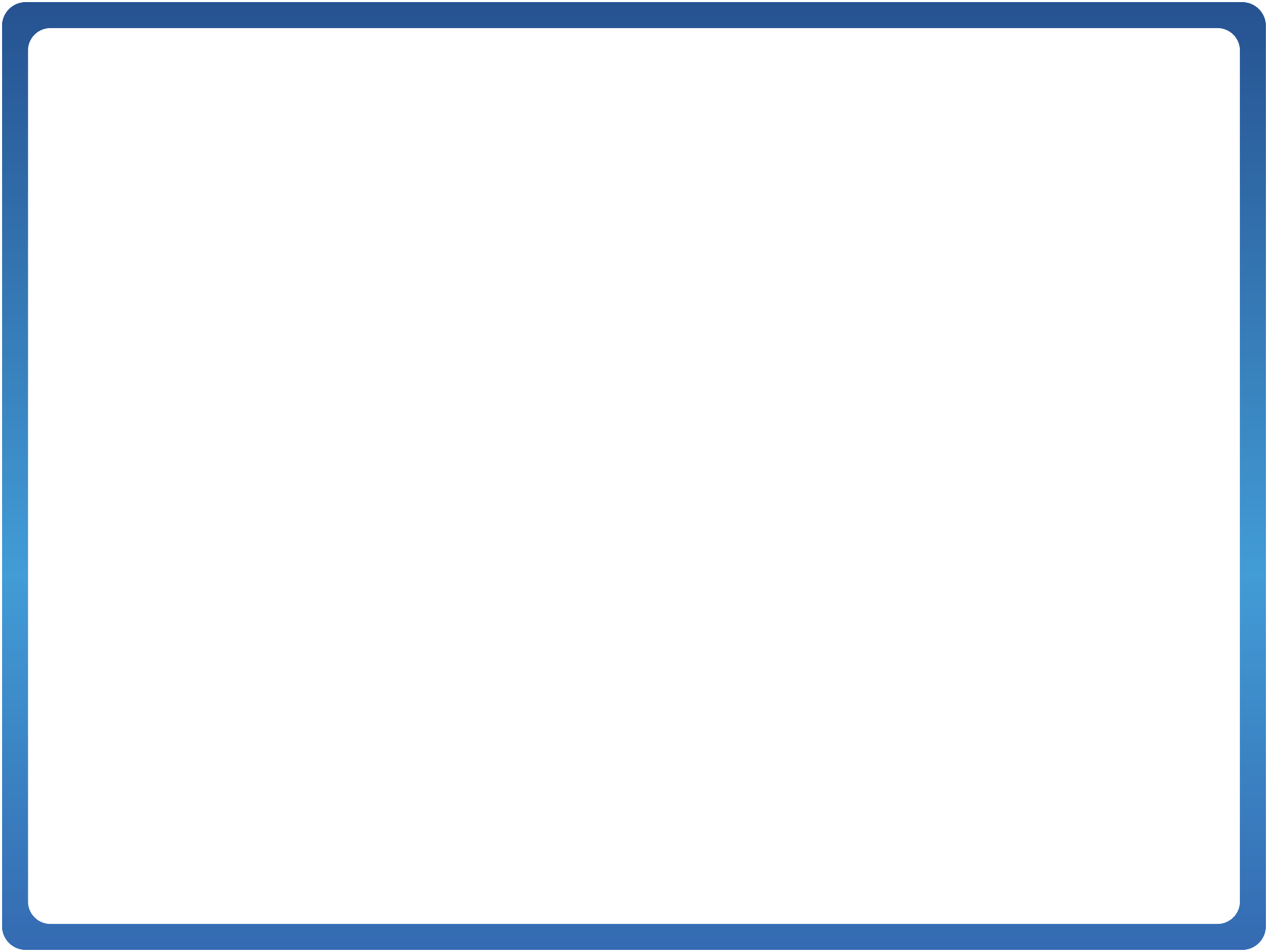 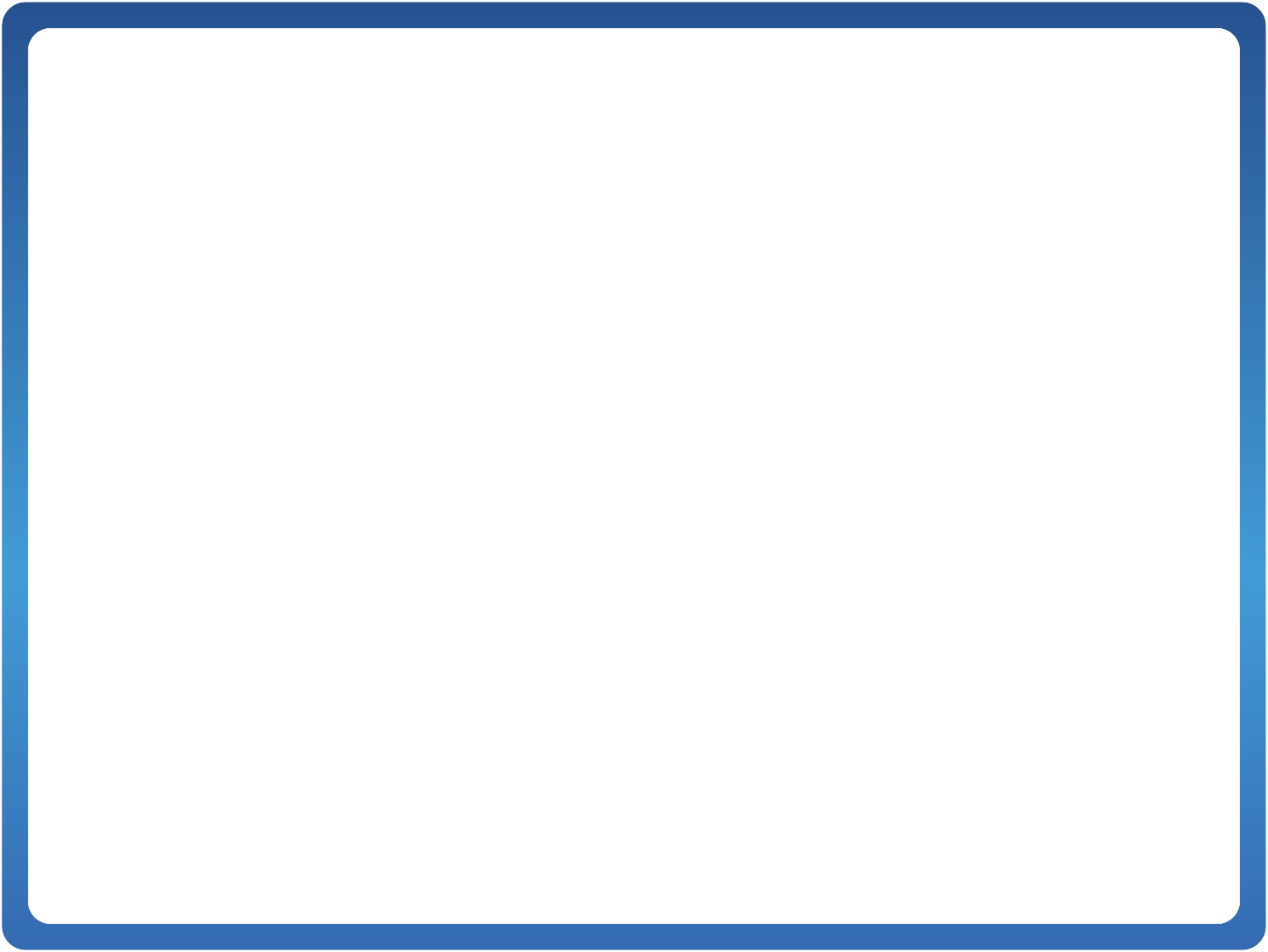 Lorem ipsum dolor sit amet . Графичните и типографските оператори знаят това добре, в действителност всички професии
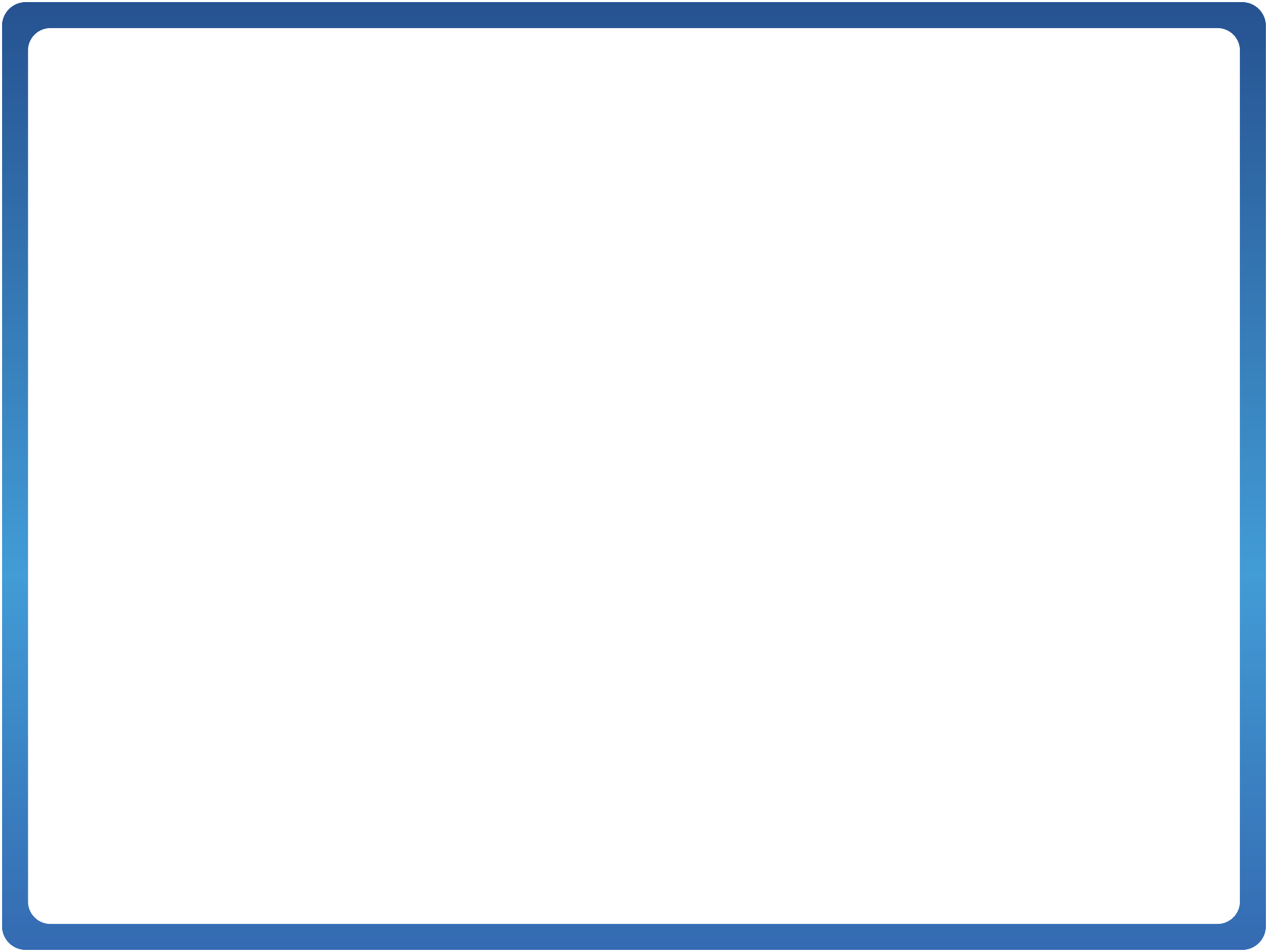 ЗАГЛАВИЕ ЗАГЛАВИЕ ЗАГЛАВИЕ
Това е поредица от латински думи които, както са позиционирани , не образувайте изречения с пълен смисъл, а дайте живот на тестов текст, полезен за запълване на пространства, които впоследствие ще бъдат заети от ad hoc текстове, съставени от комуникационни специалисти.
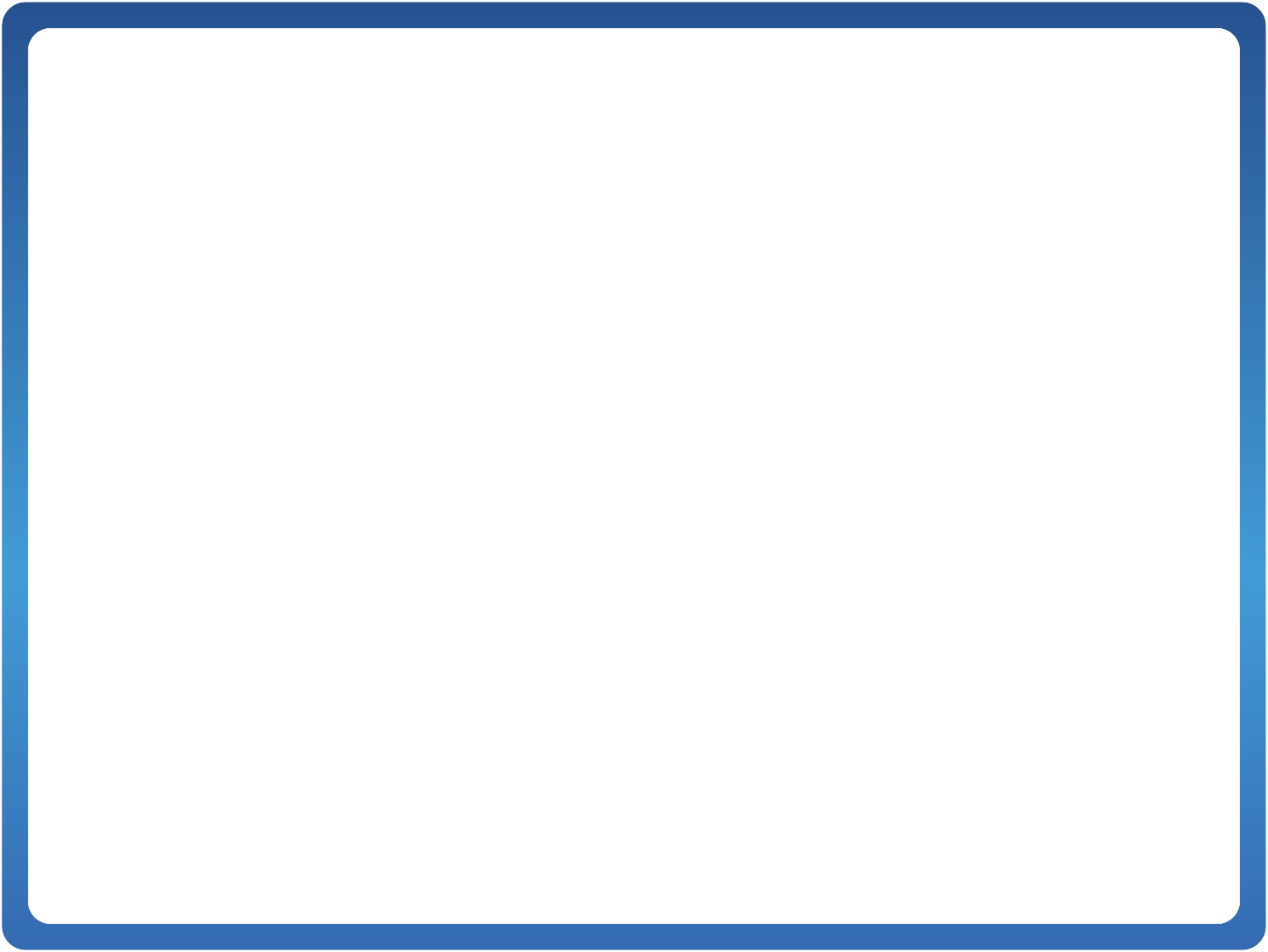 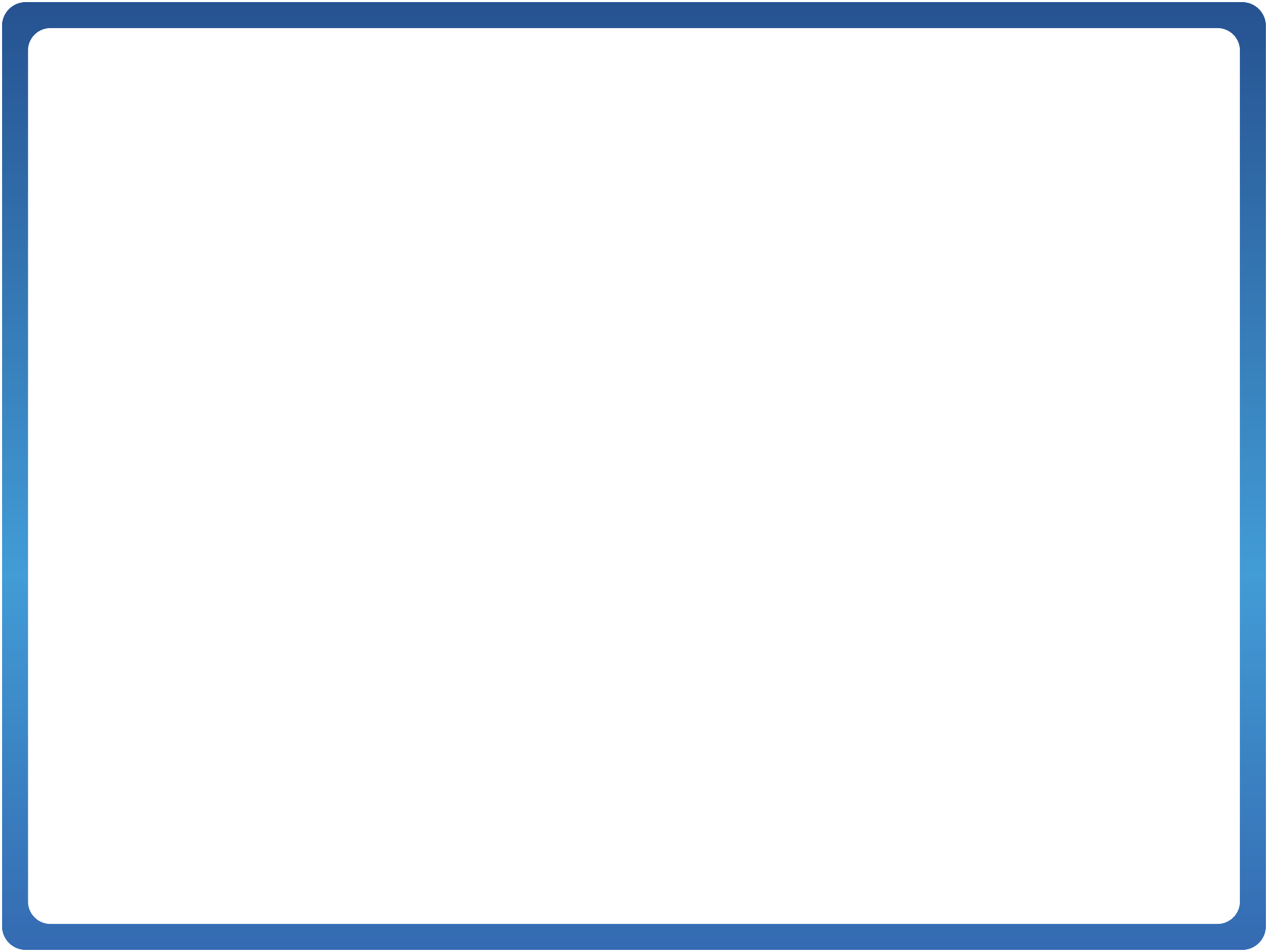 ЗАГЛАВИЕ ЗАГЛАВИЕ ЗАГЛАВИЕ
Това е поредица от латински думи които, както са позиционирани , не образувайте изречения с пълен смисъл, а дайте живот на тестов текст, полезен за запълване на пространства, които впоследствие ще бъдат заети от ad hoc текстове, съставени от комуникационни специалисти.
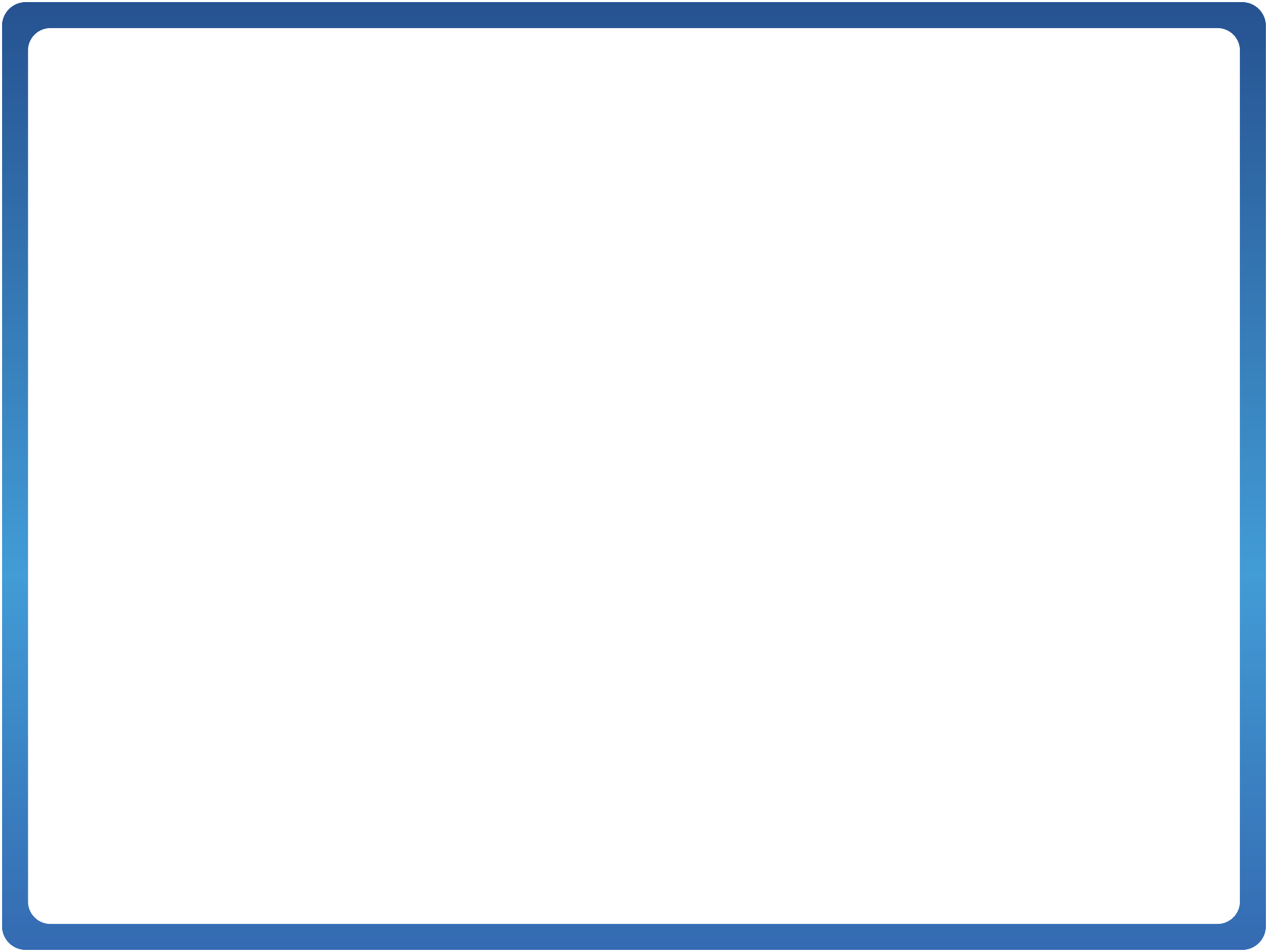 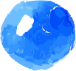 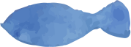 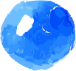 Проект SEARCH (Search: Science + Environment + Art = Resilience for European Researchers Night), Европейска нощ на учените’ 2022 и 2023 
e финансиран по Програма HORIZON-MSCA-2022-CITIZENS-01, Грантово споразумение №101061187